Tourism: The Business of Hospitality and Travel
Sixth Edition
Chapter 2
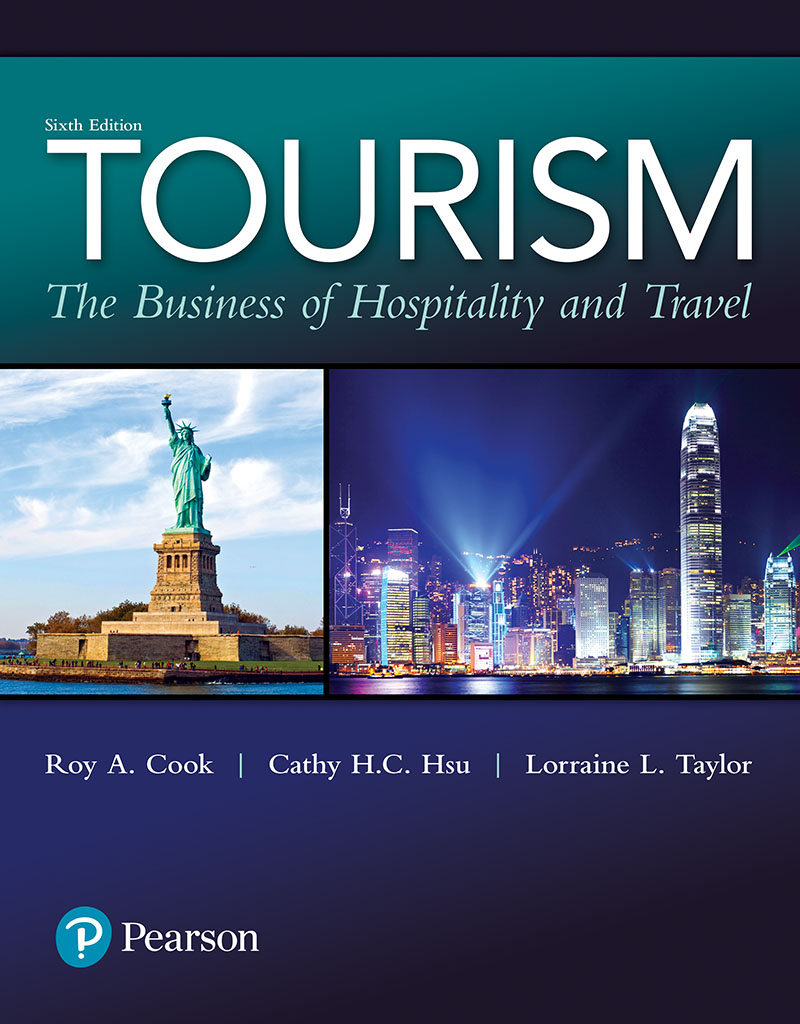 Marketing to the Traveling Public
Learning Objectives (1 of 2)
Explain the importance of segmenting the tourism market
Identify the four major models of tourist motivations
List and describe the steps involved in segmenting a market
Describe the major approaches that are used to segment the tourism market
[Speaker Notes: Here are the learning objectives. Upon completion of this chapter, you should be able to achieve the following learning objectives.]
Learning Objectives (2 of 2)
Discuss the importance of business and professional, incentive, SMERF, mature, and special-interest travelers
Describe how information gained from segmenting the tourism market can be used to target and meet the wants, needs, and expectations of the traveling public
Center of the Tourism Model
The center of the tourism model is travelers/tourists
Highly diverse groups with some same and some different needs
Important to understand consumer behavior
[Speaker Notes: In chapter 1, we discussed the tourism model, which involves many stakeholders, but the center of the model is travelers/tourist. How we can plan to meet their wants and needs successfully.  In this chapter, we will discuss about these travelers (tourists) and how we can plan to meet their wants and needs successfully.
Take a moment to look around and notice all the different types of people here .The diversity of this group may be similar in many ways to the diversity of guests being served in the tourism industry. Because these tourists are at the heart of the industry, we need to know more about who they are, why they travel, and what they expect during their travels.
- As consumers of these tourism services, we have sometimes similar, as well as different, needs. In response to the tasks of under-standing consumers, their needs, and the actions they take to satisfy these needs, a whole branch of marketing, consumer behavior, has developed

Important to understand consumer behavior
1. Definition: The study of consumer characteristics and the processes involved when
individuals or groups select, purchase, and use goods and services to satisfy wants
and needs.
2. Consumer Behavior a function of two major factors
a. interpersonal influences, e.g., family
b. personal characteristics, e.g., age, gender, personality]
Consumer Behavior
Consumer behavior is the study of consumer characteristics and the processes involved when individuals or groups select, purchase, and use goods and services to satisfy wants and needs
Consumers are likely to return to buy the same products when their needs are met
[Speaker Notes: Important to understand consumer behavior
Definition: The study of consumer characteristics and the processes involved when individuals or groups select, purchase, and use goods and services to satisfy wants and needs.
How we behave as consumers is determined by a variety of interpersonal influences (e.g., we learn how to make shopping decisions from our parents) and by our indi-vidual characteristics (gender, age, personality, etc.).
Consumer Behavior a function of two major factors
 a. interpersonal influences, e.g., family – sometimes, we learn how to make shopping from our parents 
 b. personal characteristics, e.g., age, gender, personality
Therefore, we need to understand who our customers are and what they need and want.]
Travel Decisions
Large number and variety of decisions go into a vacation or any trip away from home
General decision to travel away from home
Length of trip; time period
Destination choice; single or multiple
Use travel agent to help
Book in advance or "wing it"
Stick to the plan or modify during the trip
[Speaker Notes: Suppose you plan to travel during a winter vacation. Think of the decisions that you would need to make to go into a vacation?
First, you have to consider where you might want to go, your destination – how many days will you travel? Will you travel to a single destination?
 Will you rely on a travel professional to help in your planning, or will you do all the travel planning yourself? 
Will you make hotel reservations and buy attraction tickets in advance?
Will you stick to your original plans and choices, or will you make modifications as your trip progresses?]
Figure 2.1The Travel Decision-Making Process
[Speaker Notes: This Figure 2.1. shows the travel decision-making process including four stages:
The dreaming (first decision), researching (second and third decisions), booking (fourth decision), experiencing (fifth decision), and then finally the sharing cycle.
the endless number of decisions leisure travelers need to make
How and when do travelers make decisions? How much information do they gather prior to selecting their choice? The depth of information search conducted and the timing of that information gathering are of substantial importance to tourism suppliers. 
Social media made this process even more personal for many travelers as it creates the opportunity to share experiences real-time.
They want to provide the information that tourists desire at the time they most desire it. Consumer research has proven that we will most notice and remember advertis-ing messages and other forms of information when we are actively seeking information to make a certain decision. This information receptive mode is called selective attention.]
Information Seeking (1 of 3)
Existing base of knowledge and experiences
This form of memory reliance is called internal information search
Information seeking 
External search of two types, personal sources and non-personal sources
Personal sources – friends, relatives, salespeople
Non-personal sources – print media, advertising, etc.
[Speaker Notes: we have a variety of information sources available. First, we have our own memory, including our existing base of knowledge and experiences. 
1. we have our own memory, including our existing base of knowledge and experiences. This form of memory reliance is called internal information search.
Often times, we feel the need to gather additional information; this is termed external information search
 These external sources are grouped into two types, personal sources and nonpersonal sources. Personal sources are individuals who provide us with information. 
Nonpersonal sources of information are all other forms of information available to you, from travel magazine ads to resort brochures to billboards along your trip route. Tourism suppliers can control to a large extent the information in nonpersonal sources, such as websites and pop-up ads. Messaging that is controlled by the supplier is called induced information. Travelers may also gather information from organic sources that are not controlled by the tourism supplier.]
Information Seeking (2 of 3)
Information seeking 
Tourism suppliers often control the content of non-personal sources, e.g., website and advertising, but not travel guides
Induced information: messaging that is controlled by the supplier
[Speaker Notes: Messaging that is controlled by the supplier is called induced information. 
Travelers may also gather information from “organic sources” that are not controlled by the tourism supplier. 
Examples of organic sources include travel guides, blogs, and travel review sites such as tripadvisor.com
 Many travelers are also turning to blogs and review sites, which may or may not contain reliable and unbiased information
Consider the fact that there are also opportunities to post induced information on organic sources that can mislead travelers. We will explore the impact of blogs and user-generated content on the tourism industry when we turn our attention to technology issues in Chapter 5.]
Information Seeking (3 of 3)
Information seeking 
Business travelers and tour package travelers often have decisions made for them
Independent travelers may make all decisions prior to trip or be completely spontaneous en route
[Speaker Notes: Although business and professional travelers will have a set plan and reservations for almost all components of their trips, leisure travelers have a full range of planning options. 
As suggested earlier, after deciding to travel, the next decision a traveler faces is where to go. 
The conclusion to the destination decision may be very specific—“I’m going to Disney World!”—or it may be very general, such as Southeast Asia.
 After the decision of “where” is made, travelers will differ on how much infor-mation they collect before making other decision.
Most experienced travelers are independent travelers, those who do not leave the planning to someone else. Specifically, independent travelers do not book all-inclusive packages that include transportation, accommodations, and activities at the destination. These travelers have many decisions to make, both before (pre-trip planning) and during their trip. Independent travelers tend to have more flexibility in their itineraries, in terms of where they go, how long they spend at any one place, where they stay, and what they do at each locale. 
You realize that travel decision making involves a series of choices con-cerning many facets of a trip
Compared to most other examples of consumer decision making, vacation decision making is a particularly complex and multifaceted matter, involving a series of decisions on multiple elements of the vacation itinerary
Research conducted in a variety of countries indicates that certain characteristics of a trip lead to greater information search by leisure travel consumers. These characteristics are lack of expe-rience with the destination, longer duration of trip, farther away from home (espe-cially international), commercial accommodations (rather than staying with friends or relatives), larger group size, and multiple destinations.
Trips of longer duration allow travelers the opportunity to have multiple desti-nations. Multi-destination trips tend to be less rigidly planned and allow for more spontaneity
Personality type and demographics also impact how much information search and trip planning a traveler will perform. One is a planner, a clock-watcher, and a deliberate thinker. The other is spontaneous, ready to drop everything and go where the wind blows him.
Tourism suppliers therefore vary in the type of information they need to provide prospective customers. At the macro level, destination marketing organizations, such as Tourism British Columbia (using the slogan “Super Natural British Columbia”), need to entice visitors to their region by providing general information in an appealing format. At the micro level, individual hotels need to have websites that can be accessed directly or that are linked to the destination marketing site or will be listed when a traveler conducts a Web search.]
Foundations for Understanding Tourist Motivations
Push and Pull Motivations
Maslow’s Hierarchy of Needs
The Travel Career Patterns
The Psychocentric-Allocentric Model
[Speaker Notes: -  In Chapter 1, you learned that humans have traveled away from their homes through-out history.
- We will consider what psychological reasons compel indi-viduals to travel. Psychologists have long studied motivations for a variety of human behaviors including the drive to travel. We will discuss four of the most well-accepted models of tourist motivations: push and pull motivations, Maslow’s hierarchy of needs, Pearce’s travel career patterns (TCPs), and Plog’s psychocentric–allocentric continuum.]
Push and Pull Motivations
Push to travel by individual personality traits or individual needs and wants
Pull to travel from appealing attributes of travel destinations
Inhibitors to travel: lack of time, money, health, or security
[Speaker Notes: Tourism researchers have grouped tourist motivations as push or pull factors.
The notion is that travelers are both “pushed” to travel by personality traits or individual needs and wants, and “pulled” to travel by appealing attributes of travel destinations. Generally, the push motivations are useful for explaining the desire for travel while the pull motivations are useful for explaining the actual destination choice.
Tourists are pushed (motivated) to travel by many factors simultaneously, and destinations pull (attract) visitors with a combination of resources.]
Table 2.1Push and Pull Travel Motivations
[Speaker Notes: Table 2.1 lists many of the push and pull factors proposed and examined by tourism motivation researchers. 
An additional and particularly appropriate personality trait theory that relates to tourism is optimal arousal theory. Briefly, the core of this theory is that each of us has some optimal level of arousal at which we feel most comfortable. For some, that level is quite low, leading to a relaxed, slower-paced lifestyle, whereas for many, the optimal arousal level is very high, driving individuals constantly to seek new and challenging activities. A person who is stressed out by work may desire to reduce arousal by seeking a quiet seaside resort to spend some quiet time with a loved one. Another who is bored by the routine of his job and life may instead decide to travel to Europe and test his mettle on the ski slopes of the Alps.]
Maslow's Hierarchy of Needs
Physiological to self-actualization
Higher order (top three) vs. lower order (bottom two) needs
Lower needs must be satisfied before higher needs become important
Lower-order needs of most consumers in advanced economies have been met
Travelers may seek satisfaction of any/all levels of needs when they travel
[Speaker Notes: Maslow provided a good general framework for describing human needs in his classic model depicting the hierarchy of need]
Figure 2.2Maslow's Hierarchy of Needs
[Speaker Notes: This hierarchy, as can be seen in Figure 2.2, begins at the bottom with basic physiological needs and progresses upward through safety, belongingness, esteem, and self-actualization needs. Maslow further grouped these needs into two broader categories: lower-order and higher-order needs.
To understand an individual’s behavior, we begin at the bottom of the hierarchy and move upward. As each level of needs is satisfied, individuals move up to the next level of needs. At the lowest levels are basic physiological and safety needs.
physiological needs consist of food, water, clothing, shelter, and sleep. Next are safety needs, which consist of protection, security, and the comfort we seek from familiar surroundings. In the advanced economies of developed countries such as Australia, Canada, Great Britain, Japan, and the United States, most consumers’ lower-order physiological and safety needs have been met. Because these needs have been satisfied, they are no longer motivators. Individuals often strive to fulfill their higher-order needs through travel. 
Travelers may be seeking to fulfill more than one need when they participate in a tourism activity. Let’s put the ideas in Maslow’s hierarchy of needs into practice by looking at specific examples in the tourism industry.
Physiological • Tour packages that offer frequent rest stops • Easily accessible food outlets in theme parks • Sleeping shelters strategically located along the Appalachian Trail for overnight visitors
Safety • Reservation service provided at government-approved agencies or locations • Cruise ship lines providing medical facilities and doctors as part of their standard services • Tour guide services provided in exotic or unfamiliar locations
Belongingness • Group tours with people having similar interests and/or background / Group recognition gained by belonging to frequent-user programs provided by airlines, hotels, restaurants, and car rental companies • Trips made to explore one’s ancestral roots
Esteem • Elite status in frequent-user programs such as diamond, gold, or silver “memberships” • Incentive travel awards for superior company performance • Flowers, champagne, and other tokens provided to guests in recognition of special occasions
Self-Actualization • Educational tours and cruises • Trekking through Nepal, a personal challenge to one’s physical limits • Learning the language and culture before traveling to another country and then practicing on arrival

The hierarchy of needs model provides a good foundation as well as a brief glimpse into the fundamentals of motivation. Can you think of other examples?]
Travel Career Patterns (TCPs)
Explaining individual behaviors on the basis of stages in a tourist's life cycle
Three layers of travel needs, the core being the most important
[Speaker Notes: The TCP model attempts to explain individual behaviors on the basis of stages in a tourist’s life cycle. Just as a person tentatively enters a career and eventually becomes more proficient and effective based on experience, so do tourists as they venture into leisure activities. 
 Tourist motivations can be illustrated as three layers, where each layer consists of different travel motives.]
Figure 2.3Travel Career Patterns (TCPs)
[Speaker Notes: The most important common motives (e.g., novelty, escape/relax, and enhancing relationships) are found at the center in the core layer. 
The next layer, surrounding the core, includes the moderately important travel motives, which include internally oriented travel motives (e.g., self-actualization) and externally oriented motives (e.g., nature and host-site involvement). 
The outer layer consists of common, relatively stable, and less important travel motives (e.g., nostalgia, isolation, or social status). 
pleasure travelers at all stages of the TCP are influenced by the most important and central travel motives as well as by less important motives. However, as their travel career develops—in other words, as they grow older, pass through the stages of their life span, and gain more travel experience—pleasure travelers’ moderately important travel motives shift from internally oriented needs to externally oriented needs]
The Psychocentric-Allocentric Model: Plog's Model
Use of personality characteristics to understand tourist travel patterns
Continuum from psychocentrics to allocentrics
Psychocentrics/Dependables: Tradition-bound travelers who prefer traditionally popular locations and experiencing commonplace activities; desire predictability in their travels
[Speaker Notes: Based on observable and consistent patterns of behavior, it is possible to use personality charac-teristics to understand tourists’ behavior patterns further
Plog accomplished this task by originally classifying tourists along a continuum with allocentrics anchoring one end and psychocentrics anchoring the other. In an update, Plog suggested the terms venturers and dependables]
The Psychocentric-Allocentric Model: Plog's Model
Continuum from psychocentrics to allocentrics 
Allocentrics/Venturers: Innovators who seek out new locations and activities
Most travelers are somewhere in between venturers and dependables
Figure 2.4Psychographic Positions of Destinations
[Speaker Notes: -In general, venturers are seeking adventure through travel, whereas dependables are seeking the comforts of familiar surroundings in their tourism experiences. However, as the model shows, most travelers fall between these two extremes and would be clas-sified as near-venturers, midcentrics, and near-dependables. Research has shown that while Plog’s model may not provide a perfect picture of an individual’s actual travel patterns, it can be useful to marketers as it appears to be effective in providing an understanding of their travel aspirations.

- Psychocentrics/Dependables
Like commonplace activities at destinations
Prefer relaxing sun-and-fun spots Prefer low activity levels
Prefer driving to destinations
Prefer heavy tourist accommodations, such as hotel development, family-style restaurants, and souvenir shops
Prefer familiar rather than foreign featuring a full schedule of activities

- Allocentric/Venturers Prefer familiar travel destinations
Prefer non-“touristy” destinations
Enjoy discovering new destinations before others have visited them
Prefer unusual destinations Prefer high activity levels
Prefer flying to destinations
Prefer services such as adequate to good accommodations and food, and few developed tourist attractions
Enjoy interacting with people from different cultures
Prefer purchasing complete tour packages Prefer tour arrangements that include basics (transportation and accommodations) and allow for considerable flexibility]
Segmenting the Tourism Market
Marketing principles can be used to find out what different types of tourists want and need
Market segmentation is the process of dividing a large heterogeneous market into two or more smaller more homogeneous market segments; consumers with similar needs
Heterogeneous market: One composed of people having differing characteristics and needs
Homogeneous market: One with people of similar characteristics and needs
[Speaker Notes: “You can’t please all the people all the time” certainly holds true for tourism service suppliers - Because you can’t please everyone, whom should you please?
One common approach to answering this question is to focus marketing efforts by segmenting potential customers into groups with fairly similar wants and needs
Identifying tourism customers and deciding how to meet their wants and needs
In large organizations, this task is often given to marketing professionals. For example, according to the vice president for Revenue Management at MGM Brands, “The finer we can segment our market, the better we can target and get the right product in front of the right customer in the right channel at the right price.”13 (p. 112) 
 As we discussed in Chapter 1, the marketing concept creates a customer-oriented philosophy that is essential to meeting visitors’ wants and needs. 
First question to be answered - who are these customers?]
Approaches to Segmenting Markets
Geographic segmentation
Demographic segmentation
Psychographic segmentation
Product-related segmentation
[Speaker Notes: -]
Geographic Segmentation
Grouping potential tourism customers based on their location
Oldest and simplest basis for market segmentation
Group by nation, region, state/province, county/parish, city, neighborhood
Common for tourism suppliers to market to a limited region: Time and money involved in traveling often a factor in travel decision making
[Speaker Notes: Geographic segmentation, grouping potential tourism customers based on their loca-tion, is the oldest and simplest basis for market segmentation. 
For example, the Walt Disney Company advertises Disneyland, located in California, heavily in the western United States and the Pacific Rim countries (such as Japan), whereas it markets Walt Disney World, located in Florida, more heavily in the eastern United States and Europe]
Demographic Segmentation
Grouping potential tourism customers based on objective characteristics
gender, age, ethnicity, occupation, education level, income, household size, and family situation
Most popular basis of segmentation
Demographic information routinely collected and widely available
[Speaker Notes: - Demographics are frequently used by marketers because information about people’s objective characteristics is routinely collected and widely available.]
Psychographic Segmentation
Grouping potential tourism customers on their lifestyle and personality
Lifestyle is the way people live identified by their activities, interests, and opinions (AIOs)
[Speaker Notes: Personality refers to a person’s unique psychological composite that compels a person to react in consistent ways to his or her environment.
 Examples of personality traits that are commonly measured by psychologists are introversion/extroversion (outgoingness), need for cognition (think and puzzle things out), and innovativeness (degree to which a person likes to try new things).
Psychographic segmentation involves grouping people on how they live, their priorities, and their interests.
Psychographic segmentation has been used by cruise lines and resorts to target individuals with similar hobbies, sports preferences, and musical interests.
psychographic segmentation is called lifestyle segmentation. A lifestyle is broadly defined as a way of living identified by how people spend their time (activities), what they consider important (interests), and what they think of themselves and the world around them (opinions). 
LIFESTYLE, TO ME, IS ABOUT EXPERIENCES. IT’S ABOUT FEELING A SENSE OF PLACE. IT’S WHAT TRAVELLERS WANT MORE AND MORE, AND IT’S EXPERIENCES THAT THEY CAN’T GET.”]
Table 2.3    Psychographic Lifestyle Dimensions
[Speaker Notes: Some examples of activities, interests, and opinions that might be important to those working in the tourism industry are included in Table 2.3.
Do you see yourself fitting into any of these categories?]
Product-related Segmentation
Group potential buyers directly from what people indicate they need or want in a particular good or service
The benefits people seek in the good or service
The amount of good or service used
The degree of company loyalty shown by the consumer in relation to the specific good or service
[Speaker Notes: 1. The benefits people seek in the good or service (e.g., the ability to guarantee the availability of a room at a hotel).
2. The amount of good or service used (light users such as occasional leisure travelers versus heavy users such as business travelers).
3. The degree of company loyalty shown by the consumer in relation to the specific good or service (participation in frequent-user programs).]
Putting Segmentation Knowledge to Work (1 of 3)
There are almost as many potential market segments as there are groups of people
Most important reason for segmenting is to better meet customer needs
[Speaker Notes: - Now that you know some of the basic approaches to market segmentation, you are faced with yet another challenge: when and how to segment.]
Putting Segmentation Knowledge to Work(2 of 3)
The task of deciding when and how to segment can be clarified by addressing the following questions:
Can the market segment be easily identified and measured in terms of both purchasing power and size?
Is the segment large enough to be potentially profitable?
Can the segment be reached efficiently and effectively through advertising/promotions?
Putting Segmentation Knowledge to Work(3 of 3)
The task of deciding when and how to segment can be clarified by addressing the following questions (cont’d):
Is the segment interested in the service offered?
Is the segment expected to be long term and will it grow or shrink in size?
Table 2.4   The Segmentation Process
[Speaker Notes: I n Step 1, choose one or more of the segmentation approaches we have previously described for grouping individuals.
In Step 2, each segment is profiled in as much detail as is cost-effective
In Step 3, forecasts are developed for the market potential of each segment being considered. All segments will not be the same in terms of number of potential buyers and amount of purchasing power, nor will they be equally likely to desire the good or service.
In Step 4, an “educated guess” about the share of each segment’s business that the organization is likely to be able to achieve is prepared. Some segments are likely to find the organization’s offerings more appealing than are other segments.
In Step 5, the decision is made as to which segment or segments will be targeted, that is, for which segments a specific marketing mix will be developed. These segments then become the organization’s target markets.]
Specialized Tourist Segments
Business and professional travelers
Incentive travelers
SMERFs (Social, Military, Education, Religious, and/or Fraternal Groups)
Mature travelers
Special-Interest Travelers
[Speaker Notes: - Business travel is considered to be the backbone or “bread and butter” of the tourism industry because businesspeople are often required to travel as a part of their day-to-day activities. 
One of the faster-growing segments of the tourism industry is incentive travel, which is a sub-segment of the broader MICE (meetings, incentive travel, conventions, and events) segment generating about $13 billion a year in the United States alone.19 Employee productivity and motivation are a concern for all organizations, and incen-tive travel awards are an attempt to achieve higher levels of both. Incentive programs are designed to create competition, with the winner(s) receiving many different types of awards, including complete holiday getaway packages. The good news for the tour-ism industry is that, in general, if properly planned, people will work harder to receive an incentive trip than any other type of reward, including cash.20
MERF stands for Social, Military, Education, Religious, and Fraternal. Even though these groups are hard to define and reach, their impor-tance to the tourism industry cannot be overlooked. They are a large market in terms of potential revenue; they tend to hold events on weekends that create traffic when
Another large and growing segment of tourism consumers is mature travelers. The face of the industrialized world’s population is changing. Although it is probably a mistake to lump all mature travelers together into a single market, it is important to understand the immense size of this market. The U.S. Census Bureau estimates that the number of senior citizens aged 65 and over in the year 2040 will be 1.3 billion worldwide, repre-senting 14% of the world population.23
Today, more and more travelers are focusing their vacation attention on experience and are selecting a destination based on the ability to participate in one or more of their favorite pastimes. This selective form of tourism is now called special-interest tourism (SIT). SIT is “defined as tourism undertaken for a distinct and specific reason; thereby indicating that the special inter-est tourist has a specific interest-based motivation for his/her travel to another destina-tion.”32
(p. 12) Table 2.7 shows the evolution of this tourism transition.]
Table 2.5   Business Traveler Profile
Table 2.6Profile of Mature Travelers
Table 2.7Evolution of Special-Interest Tourism
[Speaker Notes: Today, more and more travelers are focusing their vacation attention on experience and are selecting a destination based on the ability to participate in one or more of their favorite pastimes. This selective form of tourism is now called special-interest tourism (SIT). 
SIT is “defined as tourism undertaken for a distinct and specific reason; thereby indicating that the special inter-est tourist has a specific interest-based motivation for his/her travel to another destina-tion.”32
(p. 12) Table 2.7 shows the evolution of this tourism transition]
Table 2.8Examples of Special-Interest Trips
[Speaker Notes: Take a look at Table 2.8 for a sampling of some typical special-interest trips often taken with tour groups. Have you ever taken an SIT trip? One of the larger and faster-growing special-interest groups of travelers is sports tourism visitors, so we will take a closer look at this group.]
Table 2.9Types of Sport Tourists
[Speaker Notes: Sports tourists are primarily of two types, participatory sport tourists and specta-tor sport tourists, and these two types can be further grouped (see Table 2.9). Partici-patory sport tourists tend to be physically active, college educated, relatively affluent, and young (18–44 years old). This type of traveler also tends to participate in more than one activity; for example, a skier by winter may be a golfer by summer. However, even the least physically active among us can be a sport tourist.]
Delivering High-Quality Service
Must meet customer expectations by satisfying their wants and needs
Need to provide consistently high-quality service
As market becomes more competitive, service quality becomes more critical for success
[Speaker Notes: Simply identifying and attracting targeted customers is not enough. Tourism organi-zations must then meet customer expectations by satisfying their wants and needs. Every component of the tourism industry is service oriented. Therefore, providing consistently high-quality service is the key to establishing and maintaining a successful operation.
Because the tourism market has become more competitive, service quality has become critical for tourism suppliers. It is no longer good enough simply to provide today’s demanding travelers with adequate service. Travelers now expect consistency in service, if not superior service. Delivery of superior service requires understanding travelers’ needs and expectations.]